Concours Jeunes Espoirs - 1er tour U11
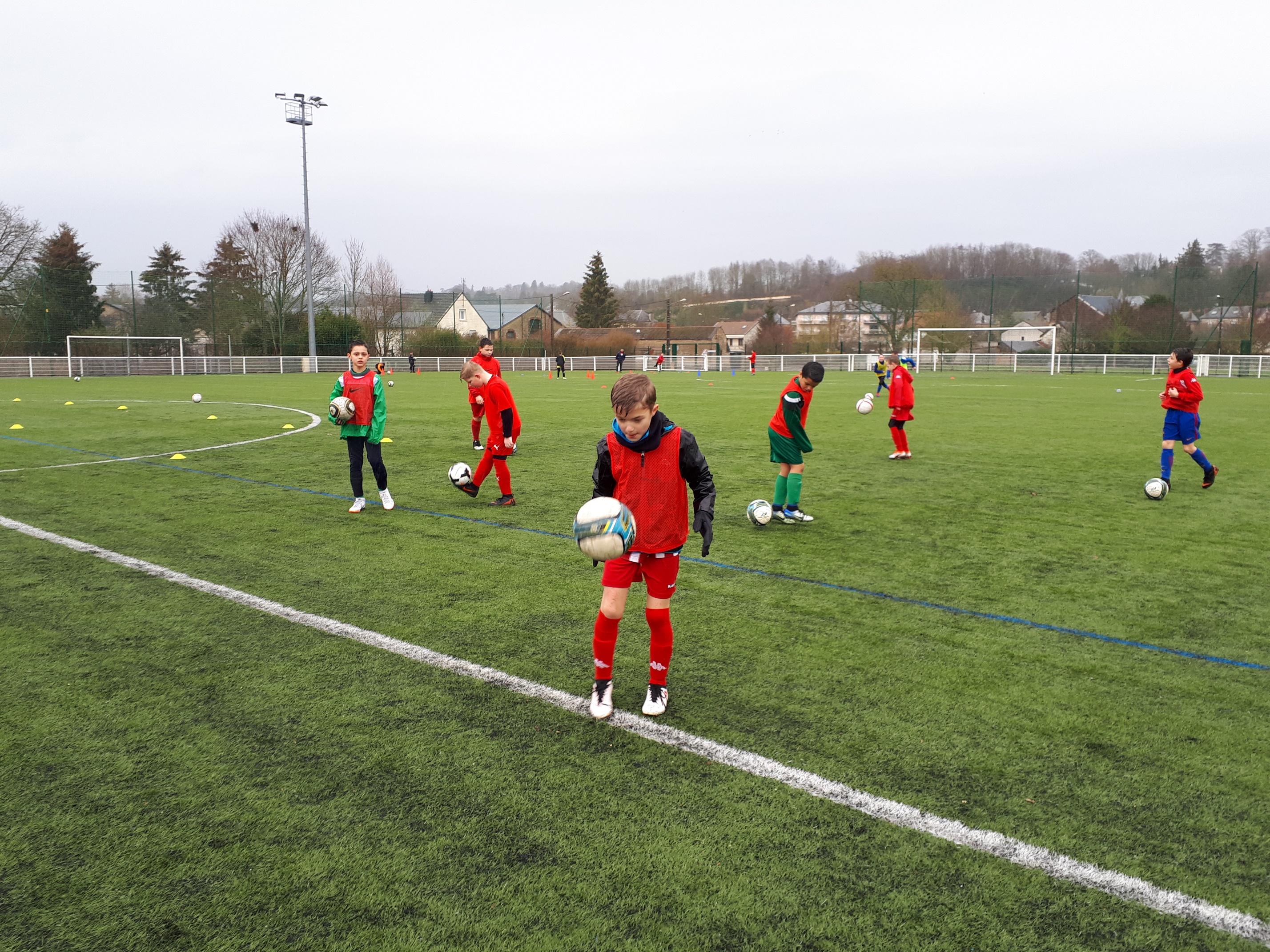 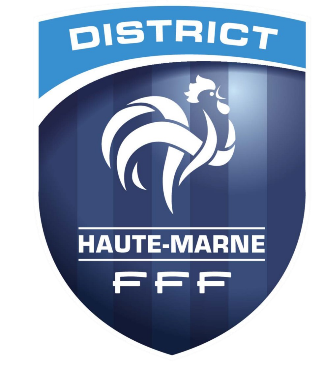 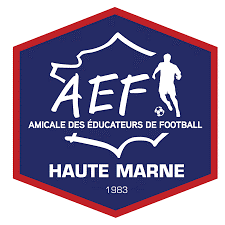 Tests Joueurs

District Haute Marne de Football
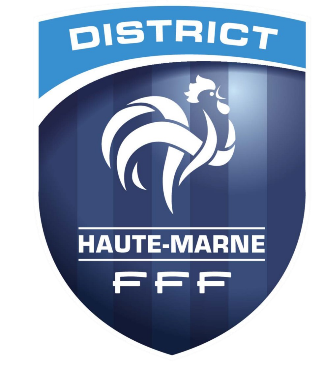 U11 - 1er tour 

4 tests très simples pour que les éducateurs puissent faire travailler leurs jeunes joueurs à l’entraînement et pour que les enfants puissent également s’entrainer chez eux, à l’école, avec les copains…

Remarque : Les gardiens de but ont des tests différents !
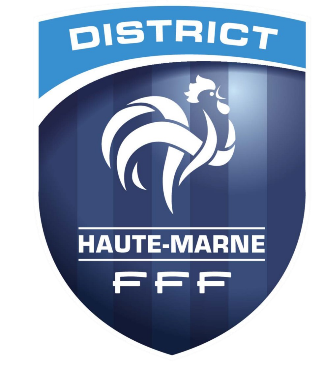 Au total : 140 points
Jeunes Espoirs U11 - 1er tour
Test n°1 – JONGLERIE STATIQUE
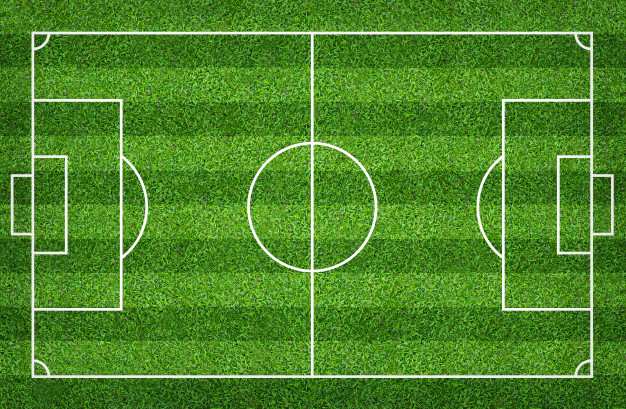 Dans l’espace délimité, le joueur doit réaliser au maximum :
40 jonglage pied droit
40 jonglage pied gauche 
40 jonglage libre 
20 jonglage de la tête
Le joueur peut lever le ballon avec l’un de ses pieds ou avec les mains.
Pour le pied droit et pied gauche, aucun contact de rattrapage (genoux, tête, cuisse ou autre partie du corps) n’est autorisé.
Pour le jonglage libre, toutes les surfaces du corps (genoux, tête, cuisses) sont autorisés (sauf les mains).
2 essais pour chaque test et seul le meilleur score est enregistré.
1 point est attribué par contact réussi.
Le responsable devra compter tous les contacts successifs et arrêter le test si tous les contacts ont été effectués.
Ce test n’est pas chronométré !
10m
10m
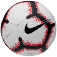 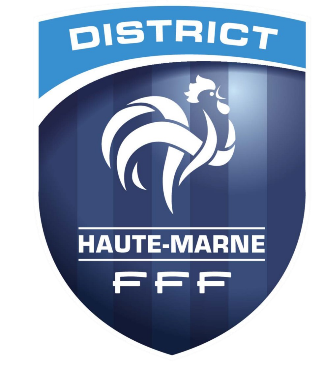 Au total : 100 points
Jeunes Espoirs U11 - 1er tour
Test n°2 – JONGLERIE EN MOUVEMENT
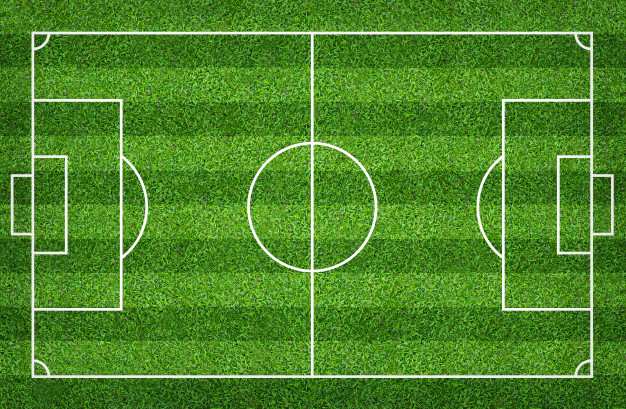 Le joueur doit parcourir le maximum de distance en jonglant 
(maxi 20 mètres) avec le ou les pieds (possibilité d’utiliser les genoux, la tête, les cuisses…).

Un plot est placé tous les mètres.
20m
2 essais avec départ à la main ou aux pieds (selon le souhait du joueur) 
Dès que le ballon touche le sol, l’essai est terminé.
Le responsable devra comptabiliser le nombre de plots dépassés : 5 points à chaque plot dépassé.
ATTENTION : Le responsable devra comptabiliser le nombre de plots que l’enfant aura réellement dépassés en jonglant avec le ballon (contact pied –ballon) et non pas l’endroit où le ballon sera tombé pour la dernière fois.
Ce test n’est pas chronométré !
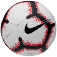 1m entre chaque coupelle de couleur
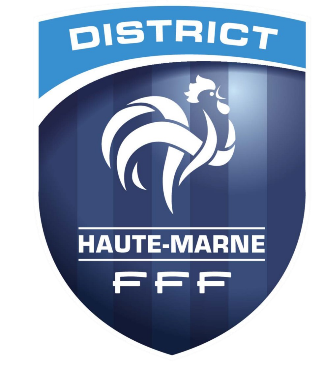 Au total : 100 points
Jeunes Espoirs U11 - 1er tour
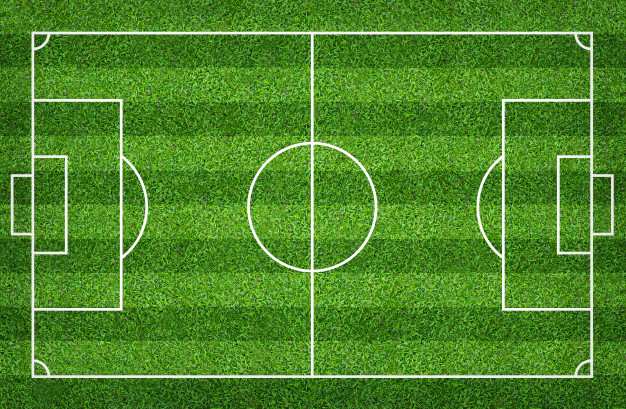 Test n°3 – PARCOURS TECHNIQUE CHRONOMETRE
Le joueur doit réaliser le parcours le plus rapidement possible et terminer sur un tir entre le poteau et le jalon.
2m
2m
Ce test est chronométré et s’effectue dans une surface de but de foot à 11 !
2 essais (un essai à gauche et un essai à droite) et le meilleur des deux temps est conservé.
Le responsable devra comptabiliser le nombre de points marqué après la frappe (voir schéma).
ATTENTION : 
Si le ballon tape le poteau, la barre transversale ou le jalon et qu’il termine sa course dans la zone des + 0 seconde = + 0 seconde.
Si le joueur percute un cône en réalisant le parcours = + 1 seconde.
Si le ballon tape le poteau, la barre transversale ou le jalon et qu’il termine sa course hors du but ou dans la zone des + 2 secondes = + 2 secondes.
5m50
9m15
16m50
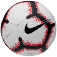 18m50
Les points seront distribués après la journée en fonction des résultats de l’ensemble des participants
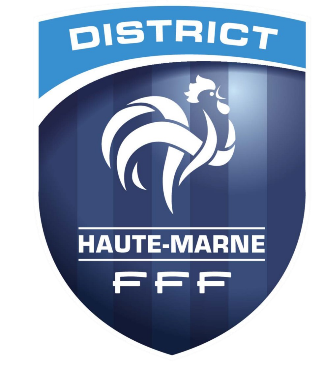 Jeunes Espoirs U11 - 1er tour
Test n°3 – PARCOURS TECHNIQUE CHRONOMETRE
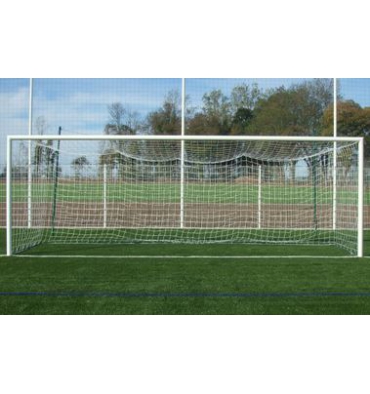 +2 Secondes
Extérieur du but
0 Seconde
+2 Secondes
0 Seconde
+2 Secondes
Extérieur du but
2m
2m
Utiliser un but de Foot à 11 !
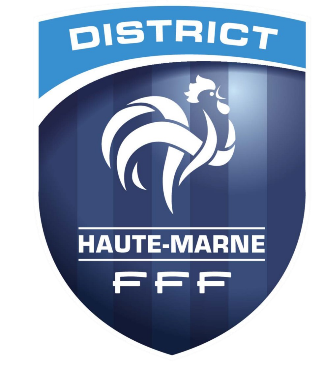 Au total : 150 points
Jeunes Espoirs U11 - 1er tour
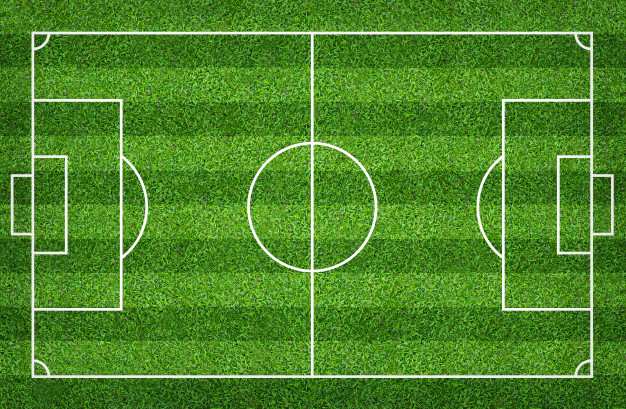 Test n°4 – 5 TIRS ARRETES
Le joueur doit réaliser 5 tirs arrêtés à 13 mètres du but et viser différentes zones pour marquer le plus de points possible.
1 seul essai et la position des ballons doit-être la même pour tous les participants (voir schéma).
Le responsable devra comptabiliser le nombre de points total marqué après les frappes.
Le ballon peut effectuer un ou plusieurs rebonds avant d’arriver dans le but.

ATTENTION : 
Si le ballon tape le poteau ou la barre transversale et sort en dehors du but : 0 POINT
Si le ballon tape le jalon et sort en dehors du but : 10 POINTS
Si le ballon tape le poteau, la barre ou le jalon et qu’il termine sa course dans la zone des 15 points : 15 POINTS
Si le ballon tape le poteau, la barre ou le jalon et qu’il termine sa course dans la zone des 30 points : 30 POINTS
1m
1m
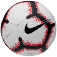 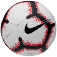 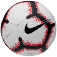 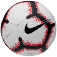 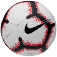 13m
Ce test n’est pas chronométré et s’effectue sur un but de foot à 8 sans gardien !
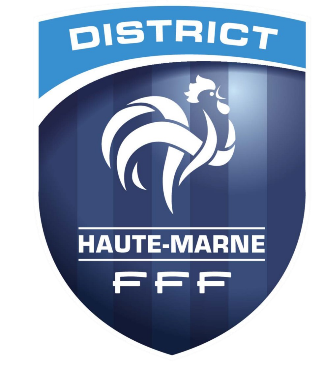 Jeunes Espoirs U11 et U12 - 1er tour
Test n°4 – 5 TIRS ARRETES
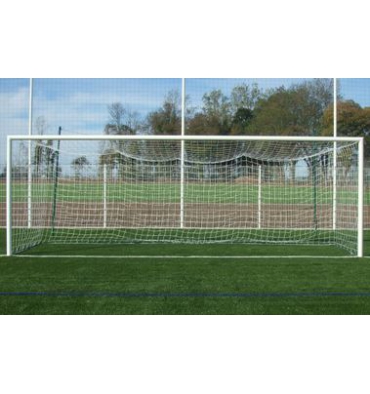 30 Points
15 Points
30 Points
0 
Point
Extérieur du but
0 
Point
Extérieur du but
1m
1m
Utiliser un but de Foot à 8 !